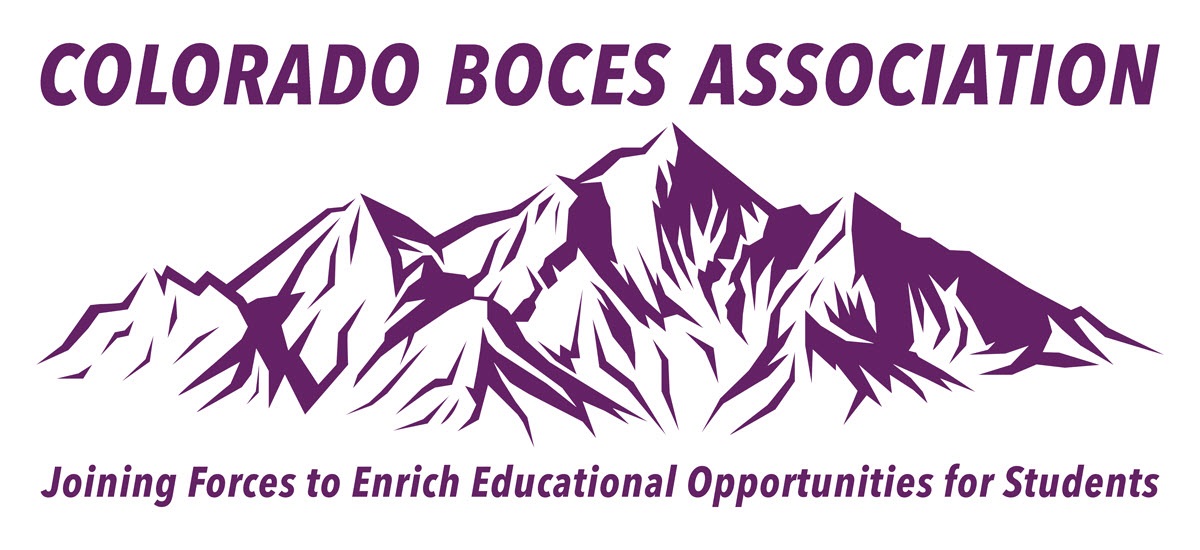 “GOVERNANCE ROLES FOR 
BOCES BOARD MEMBERS”
Presentation by the
Colorado BOCES Association


83rd Annual CASB Convention
The Broadmoor Hotel
 Colorado Springs, Colorado
December 8, 2023
OUTCOMES FOR THE SESSION:
Get to know who is in the room
Review what a BOCES is
Talk about traits of an effective BOCES  Board Member
Discuss Real BOCES Issues
Do Q and A’s as we go
Session Topics
Statutory Role of a BOCES Governing Board
Creation of a BOCES and Appointment of BOCES Board Members
BOCES Board Meetings - Number of Meetings; Methods for Conducting Meetings; Officers, etc.
Selection, Employment and Evaluation of the Chief Executive Officer
Duties and Powers of a Board of Cooperative Educational Services
Corporate Status of Boards of Cooperative Educational Services
Financing, Budgeting and Accounting
Personnel - Employment of Staff
Discuss Some Real BOCES Scenarios and Share Solutions
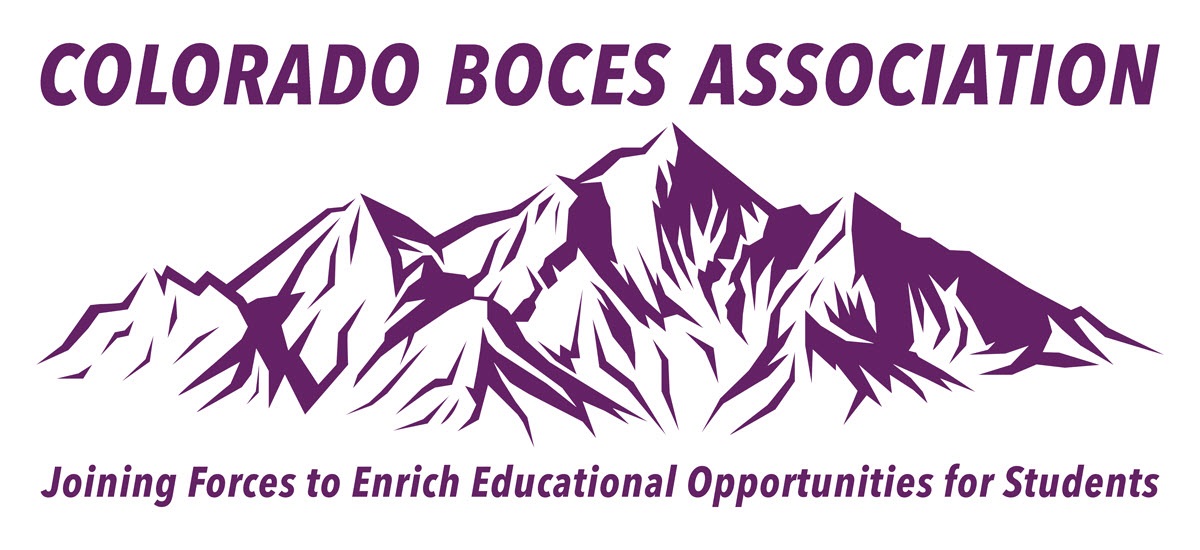 BOCES Pre-Assessment
1. True or False:BOCES receives 100% of its funding from State and Federal funds?
2. True or False:BOCES are unique to Colorado?
3. True or False:BOCES can have accreditation contracts with the state to operate schools?
4. True or False:A school district can belong to more than one BOCES?
What year was the BOCES law written?
What year did the state’s first special education law pass?
What is the smallest number of districts that currently form a BOCES?
Currently, how many BOCES operate in Colorado?
BONUS Question –
What does the letter “C” in  BOCES stand for?
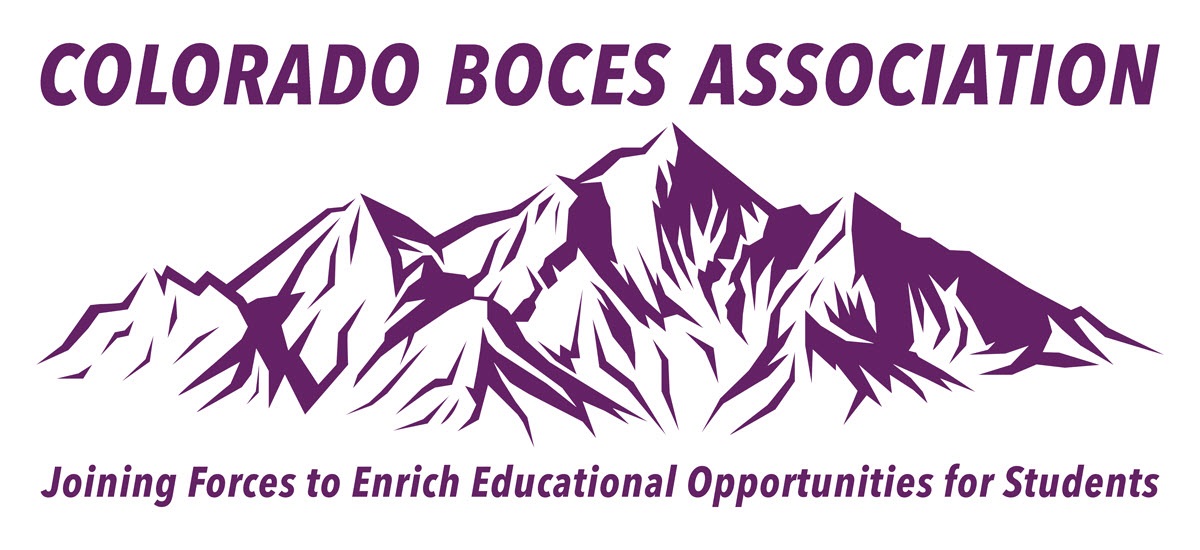 What is a BOCES?
Board Of  Cooperative Educational Services
An intermediate/regional  service agency created by State Legislation (CRS 22-5-101) in 1965 to provide services to member districts.

There are 21 BOCES in the state of Colorado, serving 173 school districts
Board Of  Cooperative Educational Services
Two or more school districts or one or more school districts and a higher education institution may form a BOCES

Administrative Units (AU) were created in 1973 under the Exceptional Children’s Educational Act (ECEA)

BOCES can be an AU – not all BOCES are AU’s
Administrative Unit Definition 
(ECEA Rules 2.02)
School District

BOCES

State Charter School Institute

Duties of an Administrative Unit
Provide SPED services
Responsible for administering rules
Approved by CDE
AU Qualifications (ECEA Rules 3.01)
Sufficient size & geographic makeup

Fulfill ECEA obligations and rules

Effective & Efficient
BOCES Governance
Governed  by a Board of Directors which determines all BOCES policies and has the same duties as a local school district board of education.

Each member district appoints one or more members of its board to the BOCES Board of Directors.
BOCES Board Responsibilities:
Establish BOCES policies and goals

Approve the BOCES budget and oversee financial management of the BOCES

Employ an Executive Director, delegate administrative authority to him/her and evaluate his/her performance

Approve personnel actions for the BOCES staff

Represent individual districts in BOCES collaboration

Approve all contracts with organizations outside the BOCES
Superintendents’ Advisory  Council (SAC)
Superintendents’ Advisory  Council (SAC) provides input on BOCES programs and services

Identifies needs based on local district circumstances

Collaborate to advise the Executive Director and the Board regarding BOCES services and initiatives

Previews items for the BOCES Board and makes recommendations
BOCES Services
Authorization for services in state statute (CRS 22-5-118)

Determination of services by member districts
Examples of Services Provided by BOCES
=
+
BOCES Funding
Program Assessments

Cost of Services Share

$3.3 million Annual Funding - (HB 12-1345) as amended (allocated to the 21 BOCES)

Categorical State and Federal Funding   (Designated Programs)

Grants

Contract Fees

District Membership Fee / Assessments
Effective Board Member
stanch advocate of a high quality education
uphold and enforce all laws, rules, and regulations pertaining to public school districts and BOCES
strive to help create schools which meet the individual educational needs of all children regardless of their ability, race, creed, gender, physical condition or social standing
work to help community understand the importance of proper support for public education
arrive at conclusions only after discussing all aspects of the issues
respect the opinions of fellow board members
Effective Board Member
recognize that authority rests only with the whole board assembled in a meeting
confine my board action to policy-making, superintendent/BOCES Executive Director appraisal and employment, and assisting administration with long-range planning
recognize that a board member’s responsibility is not to “run the schools” but to see that schools are well-run through effective policies
maintain and insist upon high standards of conduct
support board actions and policies
demonstrate honesty, sincerity and critical thinking skills
refer complaints through the proper “chain of command”
maintain a sense of humor
Great Governance Teams
Lead with a clear, motivating, focused purpose
Focus precious time and energy on the “wildly important“
Share and constantly express bedrock/core values 
Communicate/relate constantly and well
Regularly sharpen the work of  team effectiveness
Great Governance Teams
Guide the system through the lead executive
Engage strategic shareholders/constituents regularly
Measure what matters
Celebrate those making excellence happen
Strategically model and develop fellow board members
Input from Superintendents/BOCES Executive Directors and Board Members
Willingness to commit time to the position.

There should be a willingness to read educational materials (at least board meeting materials) and attend meetings, workshops, and retreats.  It is not a 4 hour a month position.  

Focus on student achievement.

School Board / BOCES Board Members need to look at the big picture of a school district and/or BOCES.
Input from Superintendents/BOCES Executive Directors and Board Members
They are to give overall direction, guidance and support for the district.

They see no individual students but do everything for the benefit of the whole.

A Board member and the Board is only a Board with authority when seated.  Other times they are individual citizens in a community who are elected to come together every so often to conduct the business of the District.  Do not abuse the role by playing administrator at other times.
Input from Superintendents/BOCES Executive Directors and Board Members
A board has one employee that they deal with, the superintendent/BOCES Executive Director.  Hire well, give good clear guidance and expectations, and let your people do their work.  If there seems to be a problem, ask your superintendent/BOCES Executive Director to look into it and get back to the Board.

Have a vision and clear goals for your districts/BOCES and communicate these clearly to your superintendent/BOCES Executive Director.

Put some time and effort into it or let someone who has the time and desire to devote the time to the position have a turn.
Input from Superintendents/BOCES Executive Directors and Board Members
Be a team member with your administration.  Take care of them and let them know you care.  Good superintendents/BOCES Executive Directors and administrators are difficult to find and get “trained” into your local community.  Continuity of your administrative leadership is so very important, and being a superintendent/principal/BOCES Executive Director is not an easy job.
Input from Superintendents/BOCES Executive Directors and Board Members
Board Members need to grow in their position.  Take time to learn your district.  Go to the Regional and State conferences.  Think about the future of the students in your school district/BOCES, 20-30 years down the road.  Not the way it was when you were in school.

Board members need to study the issues, make the best, quality decisions they can based on the facts that they are privy to, and then support the Board decisions regardless of their individual point of view.  They are not individuals all tugging their own way, they are a Board.
Input from Superintendents/BOCES Executive Directors and Board Members
Good School Board/BOCES Board members set clear goals and expectations for their superintendent.  This allows for a quality relationship to develop between the Board and the administration.  The superintendent/BOCES Executive Director can then concentrate on communicating the direction of the district to the staff and community.  

Often Board members and superintendents/BOCES Executive Directors get off in the rough because the Board does not truly let their administrator know what they want, then they often want it to be the superintendent’s/BOCES Executive Director’s fault when things do not go as they wanted.
BOCES Scenarios:
Your BOCES is dealing with the same budget woes as the rest of the state.  How do you work together to effectively assist the BOCES with their budget reductions while continuing to meet the needs of all districts?

Your BOCES is the AU for your region.  You have one district that is in conflict with the other districts on how special education students should be served and what the costs of those services should be.  How do you work to resolve the special education issues of the single district while still keeping the needs of the whole region/BOCES in mind?
BOCES Scenarios:
Each BOCES can provide services as requested by their member districts in a cooperative manner.  You have an Executive Director that is reluctant to expand services and create new opportunities for cooperative programs.  How do you as a Board approach this issue with your Executive Director and what solutions might you suggest?

Be Creative! Come up with your own real life scenario as a group and be prepared to share this scenario with the group and your ideas to resolve it.
BOCES Scenarios:
Share your thoughts, Issues  and solutions with the whole group
FINAL THOUGHTS?
QUESTIONS AND ANSWER SESSION
You ask the question, if we do not know the answer, we will try to help you find it.
Colorado BOCES Association Presenters
Tamara Durbin, CBA President-Elect
Northeast BOCES Executive Director
PO Box 98
Haxtun, CO 80731
Phone:  970-521-2771
Email:  tdurbin@neboces.org

Marcy Palmer, CBA Treasurer-Secretary
UTE Pass BOCES
405 El Monte Place
Manitou Springs, CO 80829
Phone:  719-685-2640
mplamer@upboces.org
www.upboces.org
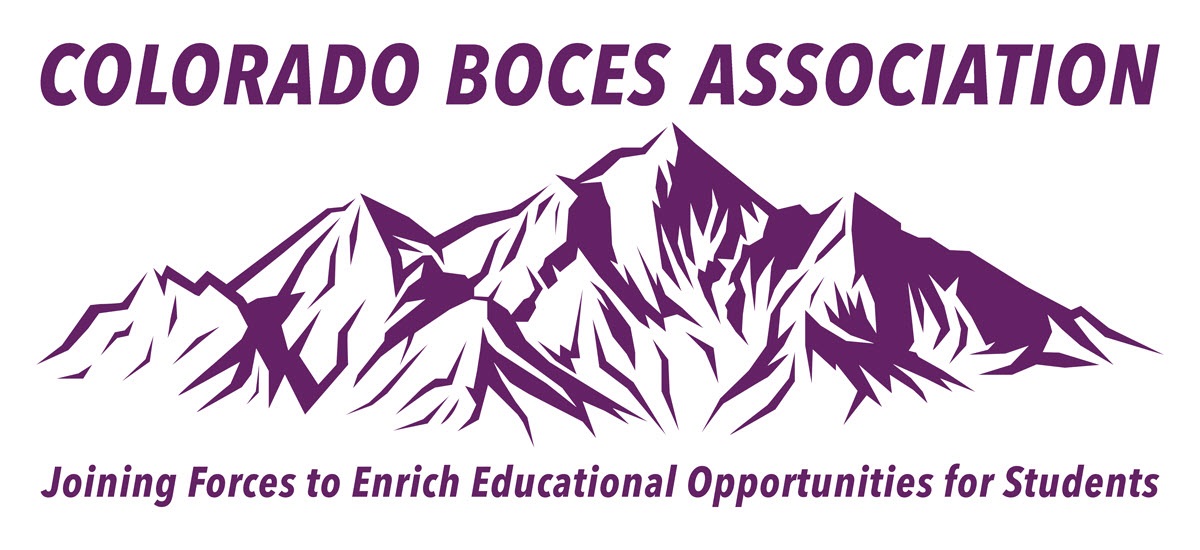 Colorado BOCES Executive Committee
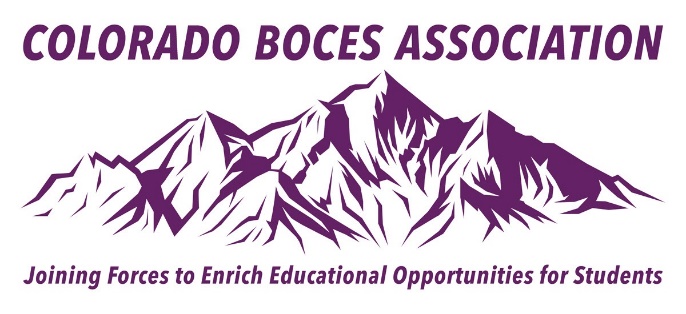